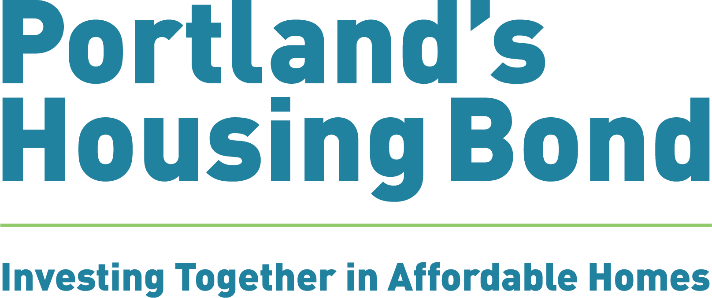 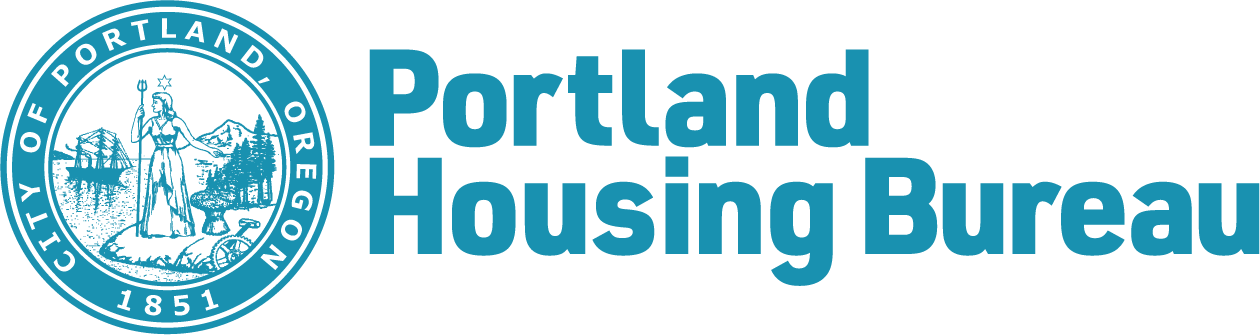 Bond Oversight Committee Meeting
Thursday, February 2, 2023
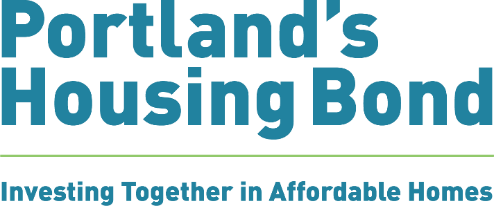 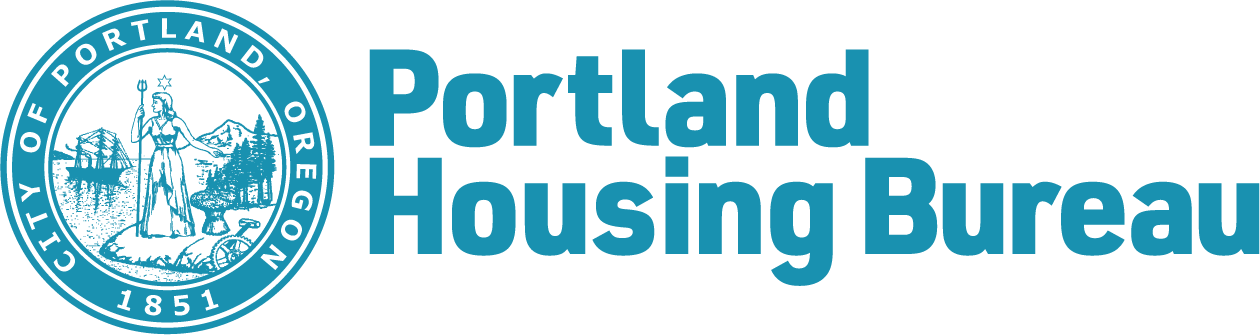 Welcome!	Hybrid Meeting Protocols and Tips
Be patient and respectful.
Check speakers and microphone work properly.	Speak clearly so all attendees can hear you.
Mute your microphone/phone when not speaking.	Keep in-person side conversations to a minimum.
Introduce yourself before speaking.
Virtual attendees can use Chat for tech questions and Public Testimony.*
*This public meeting will be recorded, including the chat.
Bond Oversight Committee Meeting | 2/2/2023 | Portland's Housing Bond
Agenda
Bond Oversight Committee Meeting | 2/2/2023 | Portland's Housing Bond
Public Testimony
Two minutes per person

Sign up in person or in Zoom Chat

Verbal or written testimony
Summit written testimony via the Chat feature
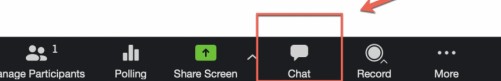 Bond Oversight Committee Meeting | 2/2/2023 | Portland's Housing Bond
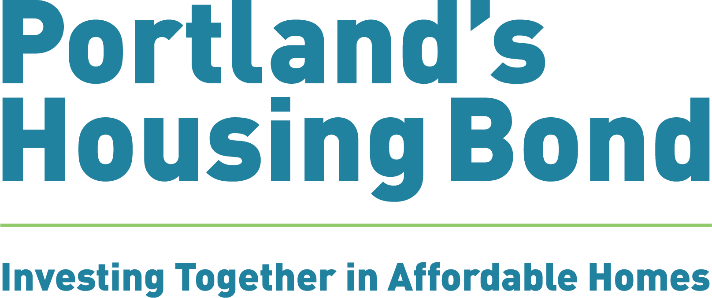 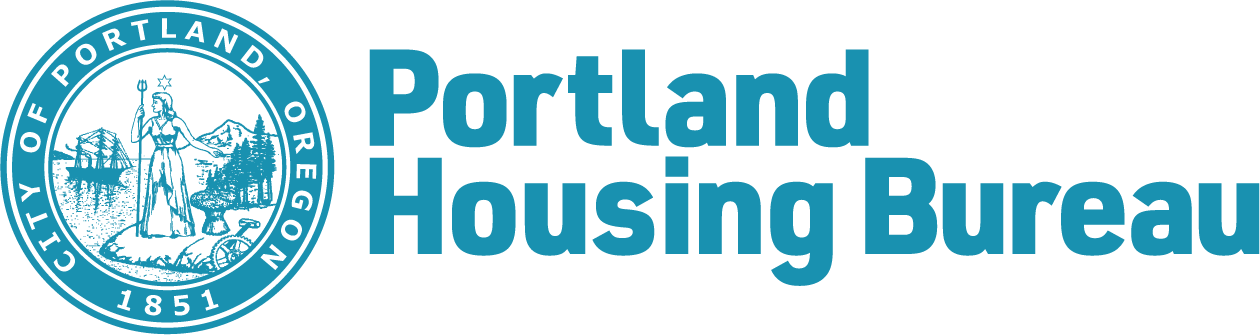 Portland's Housing Bond Updates
Bond Oversight Committee Meeting | 2/2/2023 | Portland's Housing Bond
Bond Projects Dashboard Report
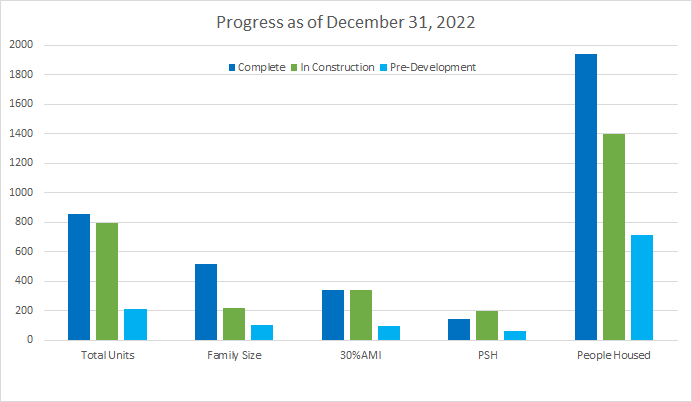 Bond Oversight Committee Meeting | 2/2/2023 | Portland's Housing Bond
[Speaker Notes: Jill – note the flip from construction to complete / lease-up]
Issues & Risks
Fully funded projects with Portland & Metro bonds received private activity bonds/4% LIHTC pre-app 
Interest rates continued risk 
Construction risks/completion delays (PGE/PPL, supplies)  
Multiple PSH causing stress and cost/safety concerns 
Projected operating costs insufficient 
Need for alignment of State, regional and local resources
Bond Oversight Committee Meeting | 2/2/2023 | Portland's Housing Bond
[Speaker Notes: Jill – 

Less construction]
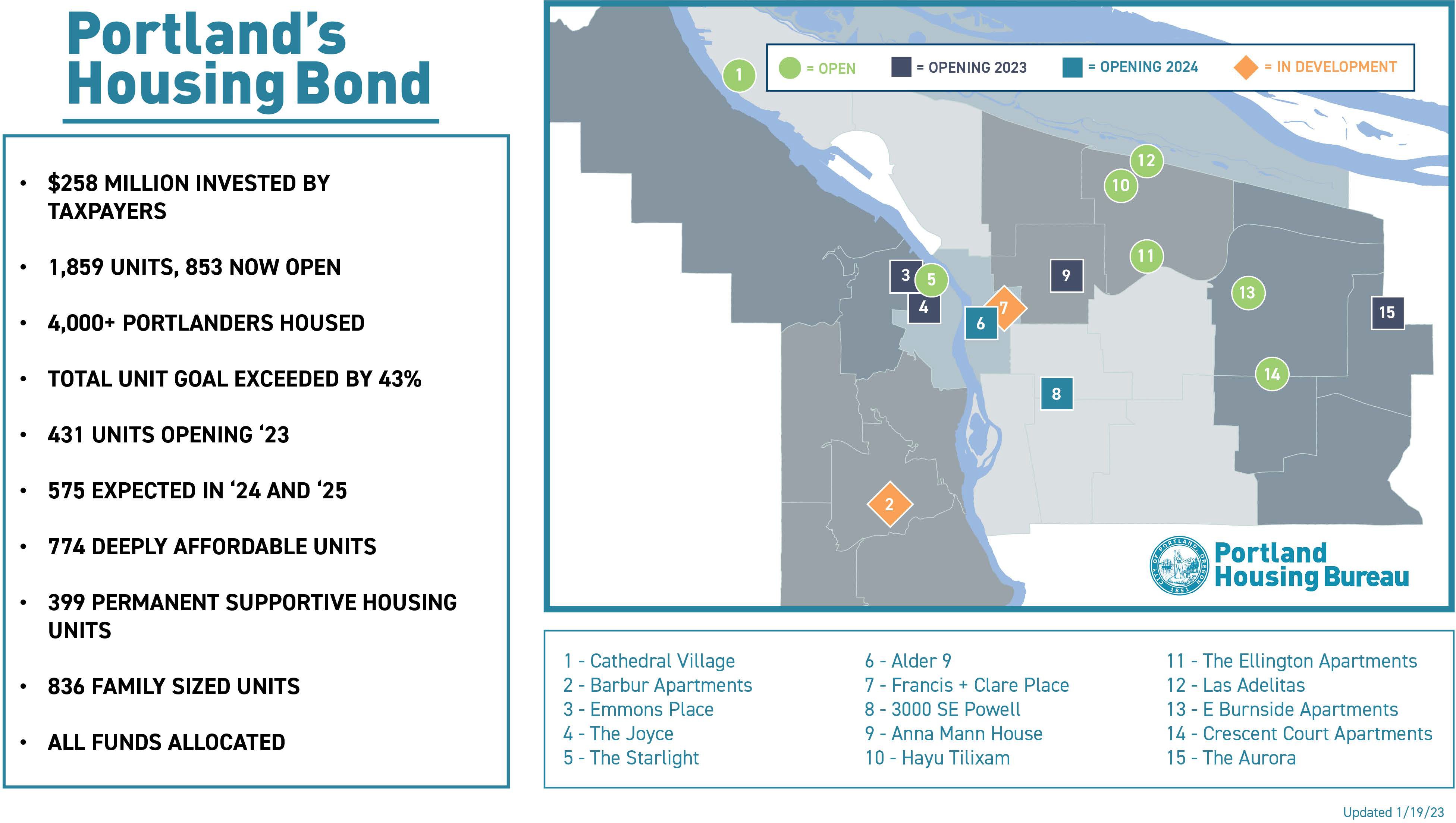 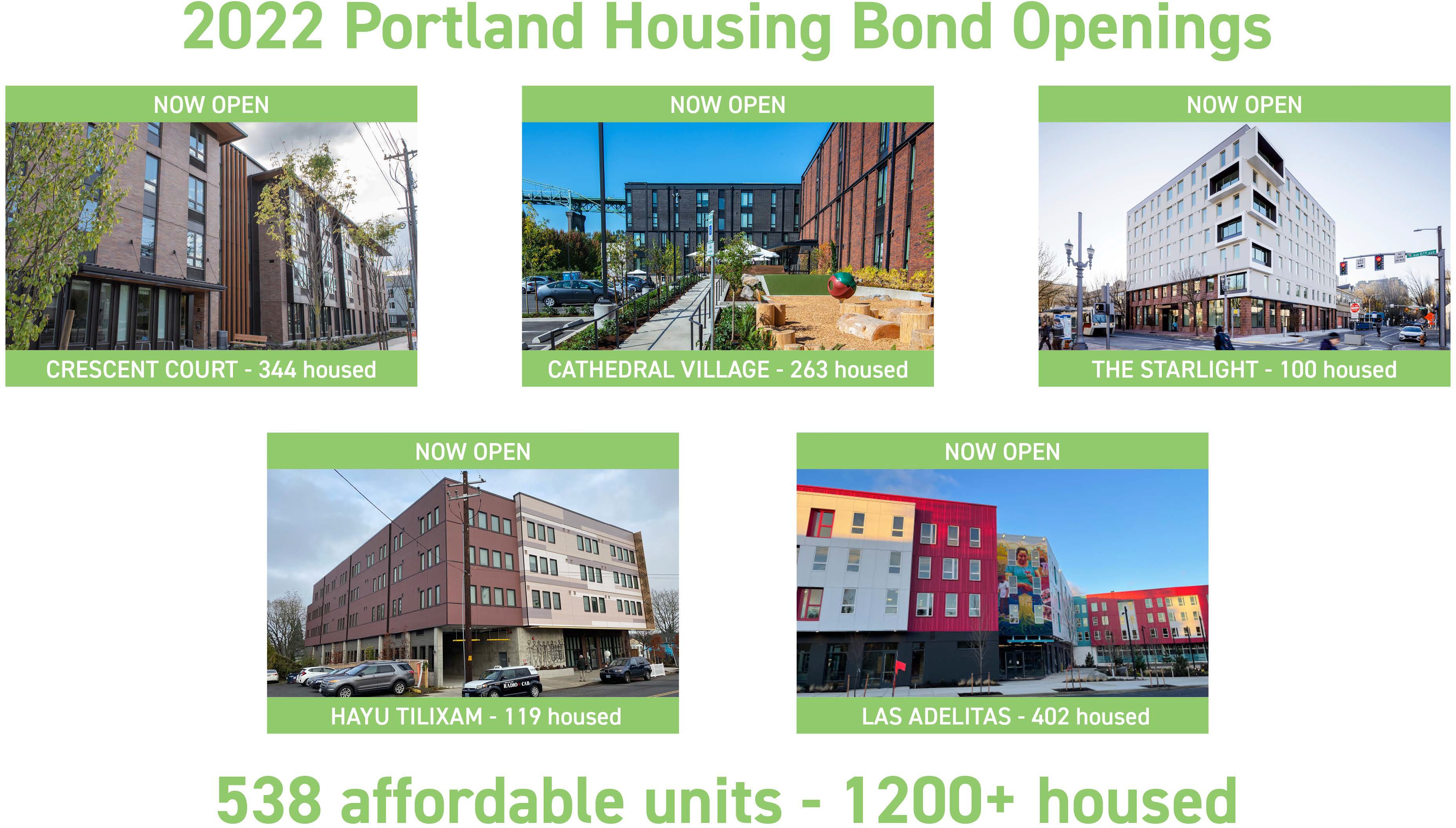 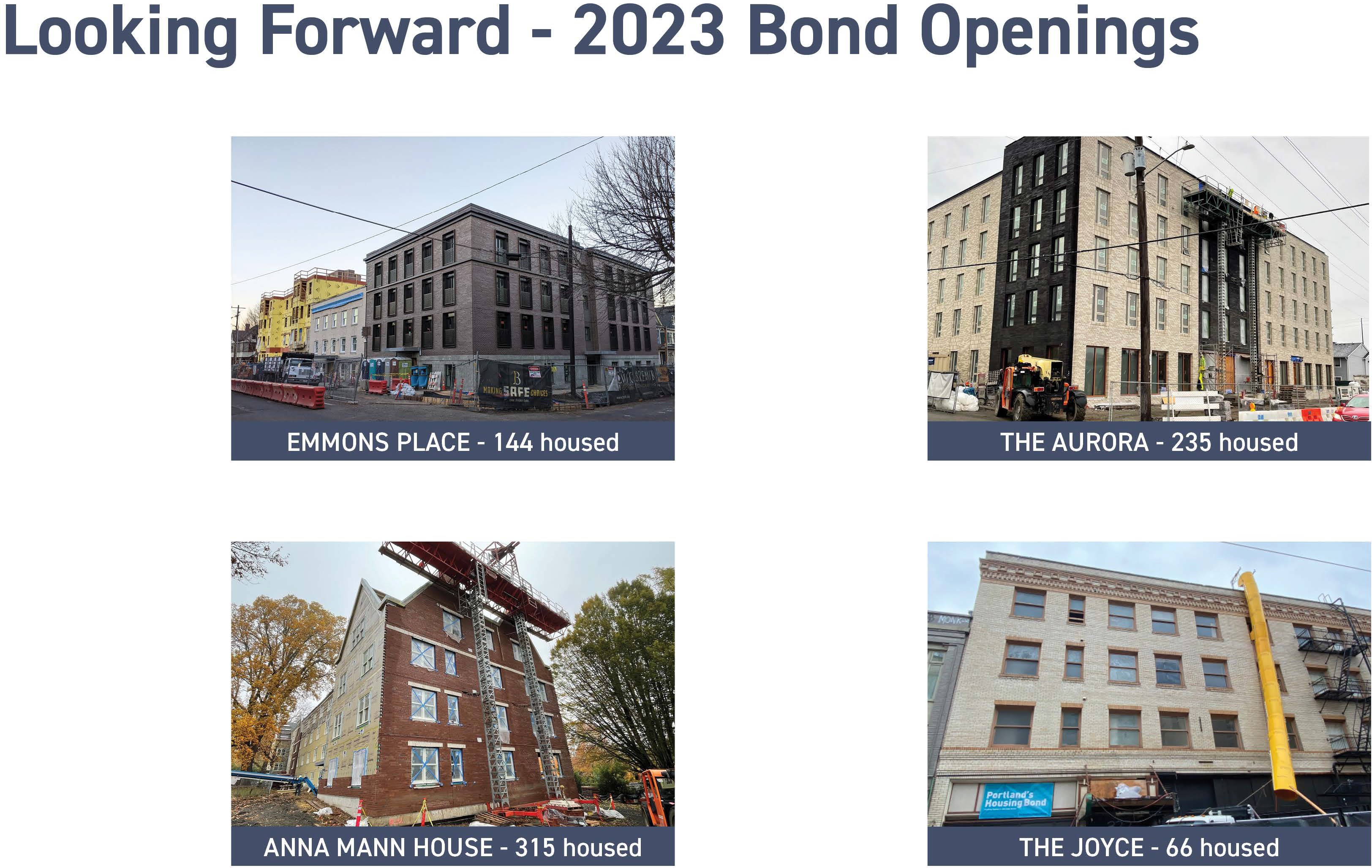 Expenditure Report Highlights (as of 12/31/2022)
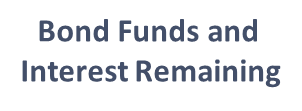 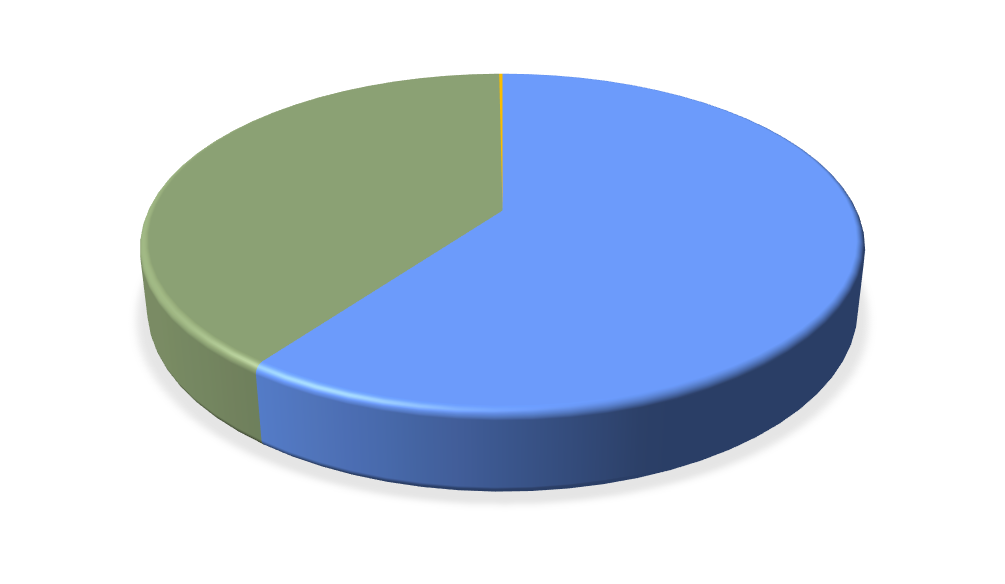 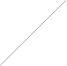 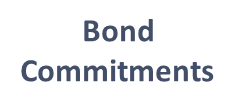 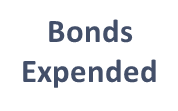 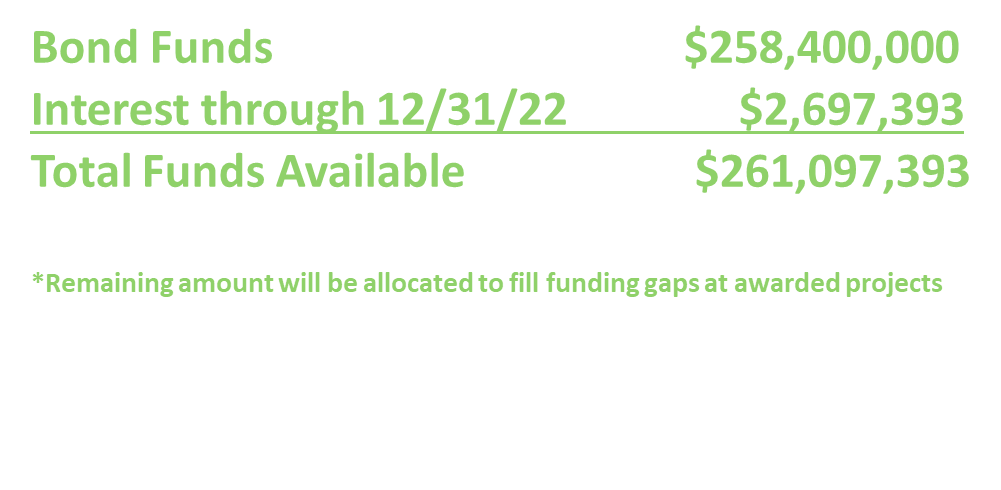 Bond Oversight Committee Meeting | 2/2/2023 | Portland's Housing Bond
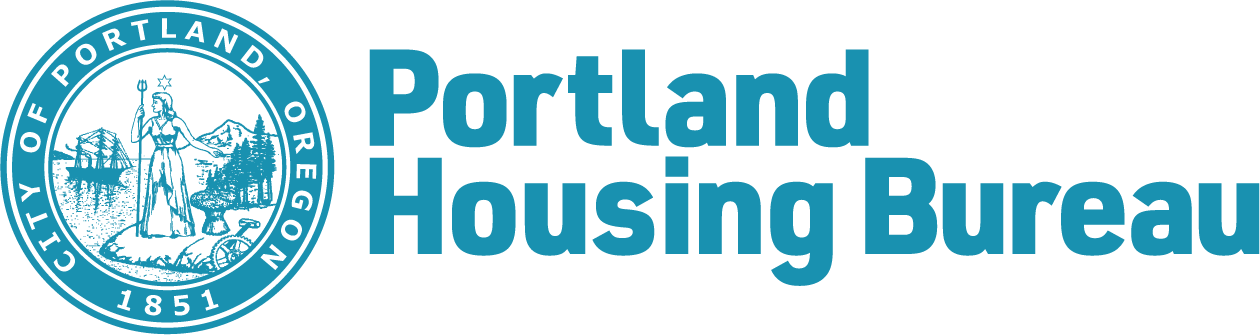 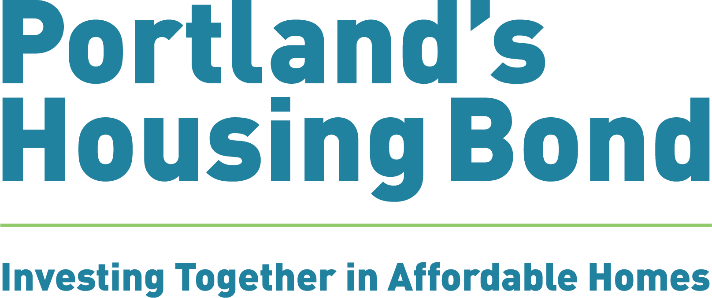 Housing Bond Audit: Financial Performance from Fiscal Year 2020-2021
Bond Oversight Committee Meeting | 2/2/2023| Portland's Housing Bond
Housing Bond Audit Highlights
• Recommendations from the FY 2019-20 audit implemented

• Documentation for disbursements shown to be consistent with the 
  Bond Measure

• PHB's process documents shown to be comprehensive

• No audit findings; 37 disbursements examined

• Staff will implement 4 audit recommendations.
Bond Oversight Committee Meeting | 2/2/2023 | Portland's Housing Bond
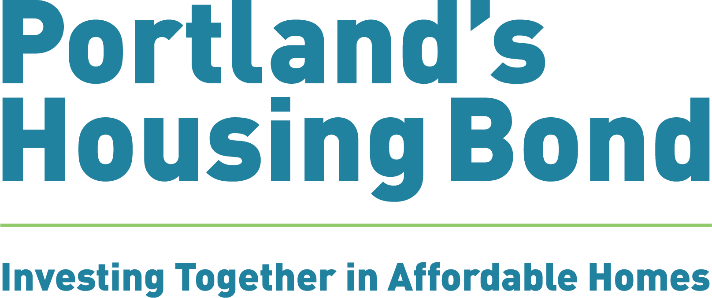 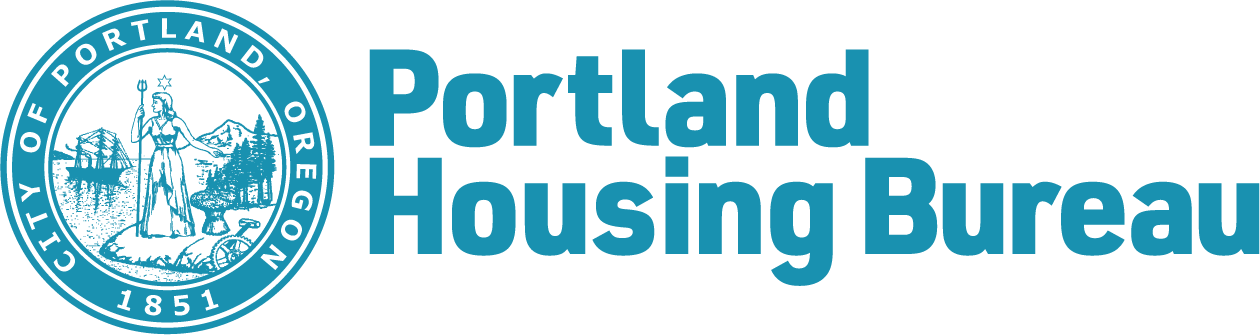 Bond Project Team Presentations
Bond Oversight Committee Meeting | 2/2/2023 | Portland's Housing Bond
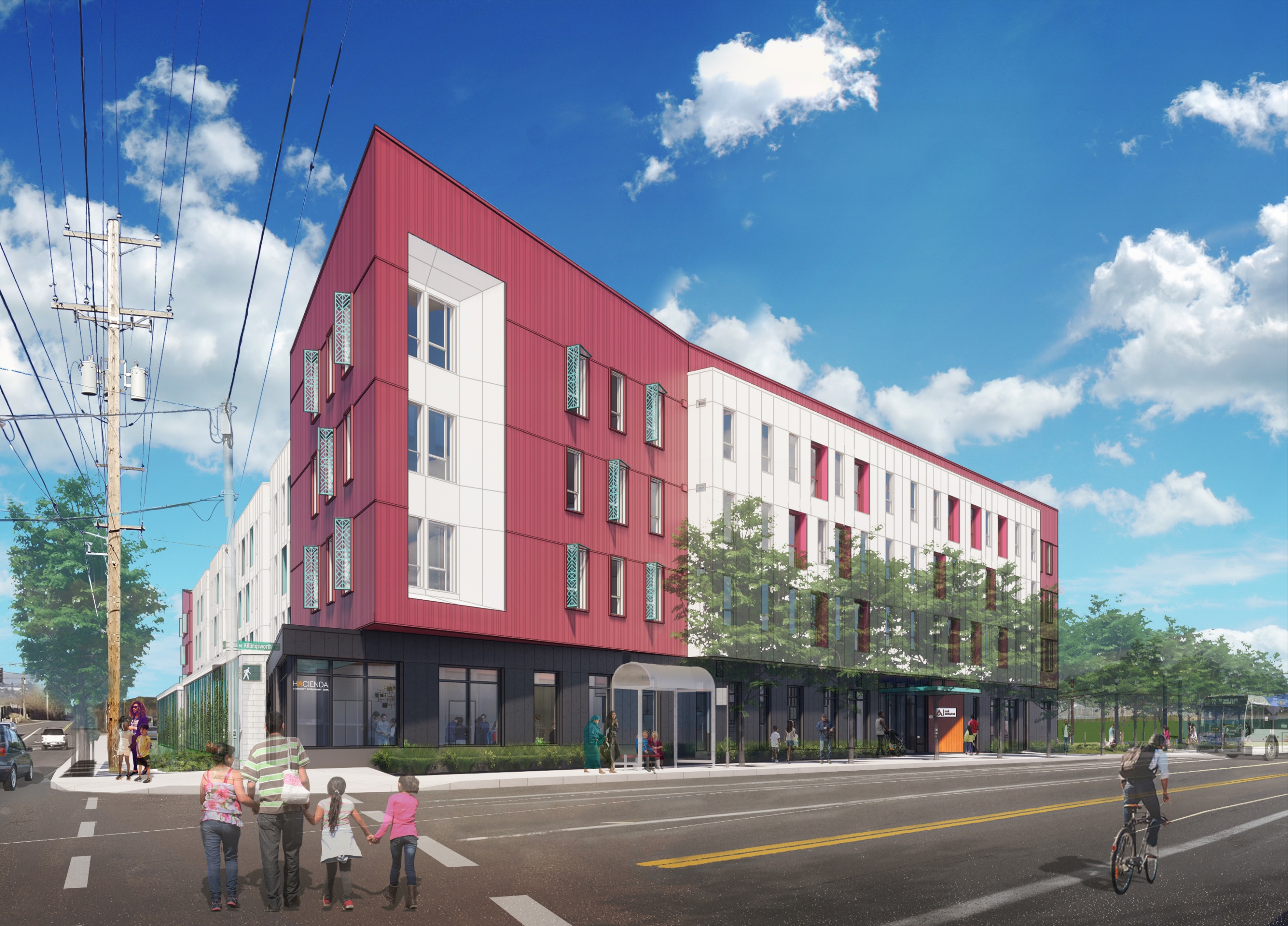 Las Adelitas
6735 NE Killingsworth Street
Hacienda CDC
Project Team
Hacienda CDC | Developer and Service Provider
Cascade Management Inc. | Property Manager
Salazar Architect | Architect of Record
LMC Construction | General Contractor

Project Schedule Milestones
Dec 16 | TCO Received 
Dec 16 | Lease Up Began
Feb 17 | Project Completion and CoO
Mar 9 | Grand Opening
July 31 | 95% leased

Current stage of development
Wrapping up Construction & Back-Punching
21% Leased-up
Project Overview
&
Development 
Progress
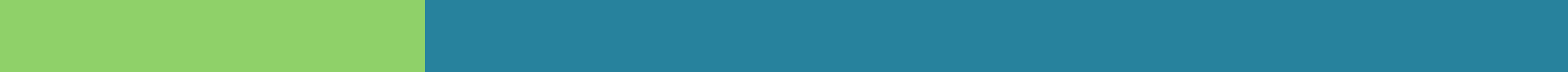 Bond Oversight Committee Meeting | 2023 | Portland's Housing Bond
Project highlights
Unit Mix









Target Population | Families, Households Experiencing Homelessness
Onsite amenities | Plaza, Laundry, Community Room, Niño’s, Community Event Space and Kitchen  
Design features | Earth Advantage Platinum, ADA, Rooftop Solar
Project
Development
Unit-Mix
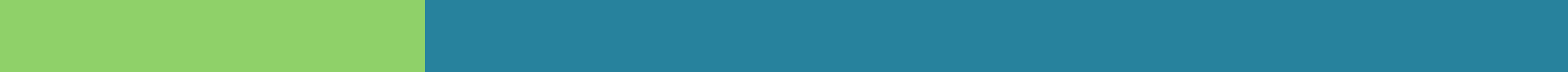 Bond Oversight Committee Meeting | 2023 | Portland's Housing Bond
Outreach Strategies to Increase Housing Access for BIPOC/Priority Communities
Bilingual marketing materials ie. Spanish & Somali
Application Release Event marketed in multiple languages 
Provided on-site interpretation during application event
Marketing and Leasing Strategies and Outcomes
Outcomes – ​ Initial Tenant Demographics ​
Applications: 450+​
Referrals (PSH): 
 16/18 in process​
Leasing: 30 move-ins 
 since 12/16 - 21% leased
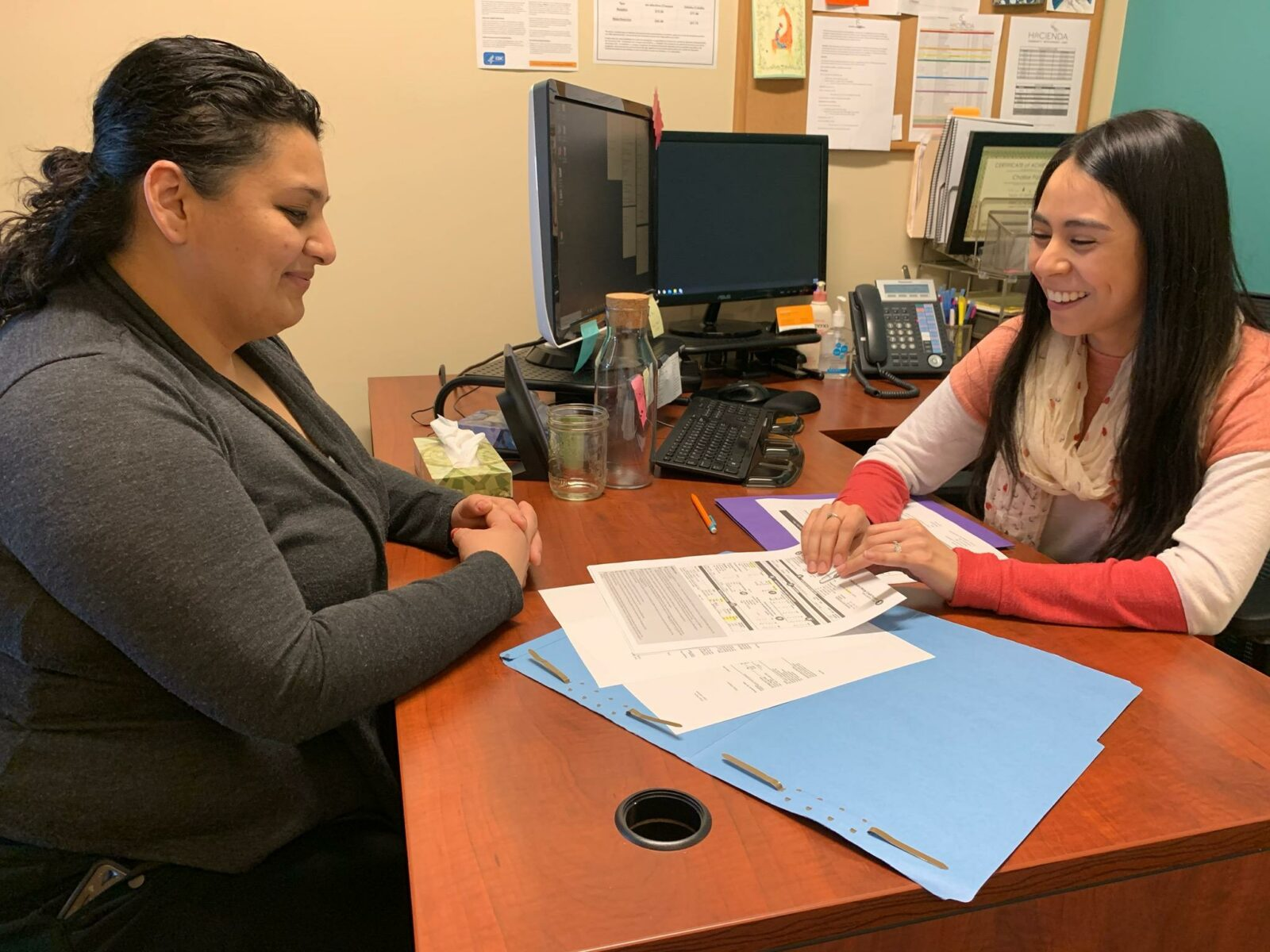 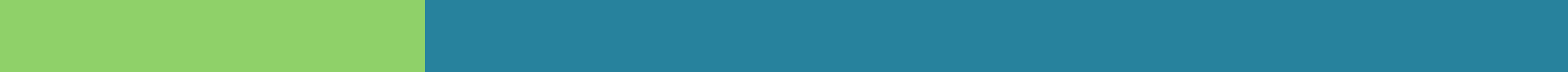 Bond Oversight Committee Meeting | 2023 | Portland's Housing Bond
DMWESB-SDV Contracts
General Contractor: LMC Construction
Professional Consultants: Salazar Architect
% Construction Complete: 98.2%
Equitable Contracting Outcomes
*contracting outcomes on property management contracts are not required by PHB.
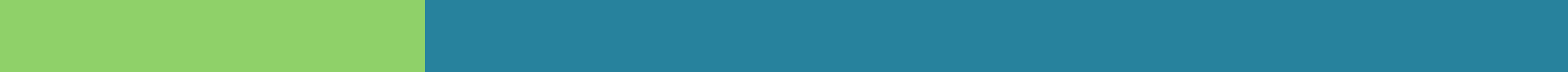 Bond Oversight Committee Meeting | 2023 | Portland's Housing Bond
[Speaker Notes: Operation Contracts data is not required by PHB.  This is an optional field.  Examples of “Operations” contracts could include property management-related vendors, such as landscape maintenance, janitorial services, etc.]
Workforce Diversity
Equitable Contracting Outcomes
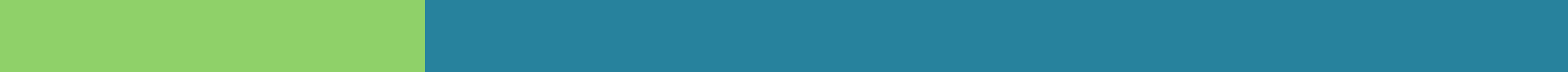 Bond Oversight Committee Meeting | 2023 | Portland's Housing Bond
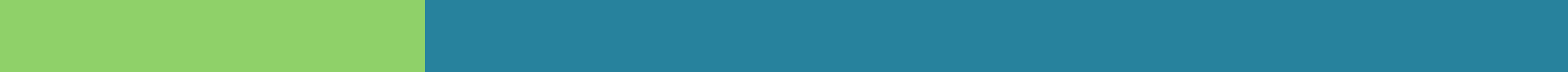 Community Engagement Updates
Community Engagement Activities
Site Design Charrette presentation with Cully Association of Neighbors
Community Focus groups in English and Spanish discussing unit sizes, layout, amenities, etc.
Community Information Sessions provided in English and Spanish discussing leasing process
Engagement PartnershipsVerde, Living Cully, Cully Association of Neighbors, SUMA
Participant DemographicsPOC, low-income, older adults, limited English, immigrants/refugees, homeless, existing tenants, etc.
OutcomesFinal unit mix, building and in-unit amenities, courtyard design, open community spaces, bilingual Resident Services Coordinator
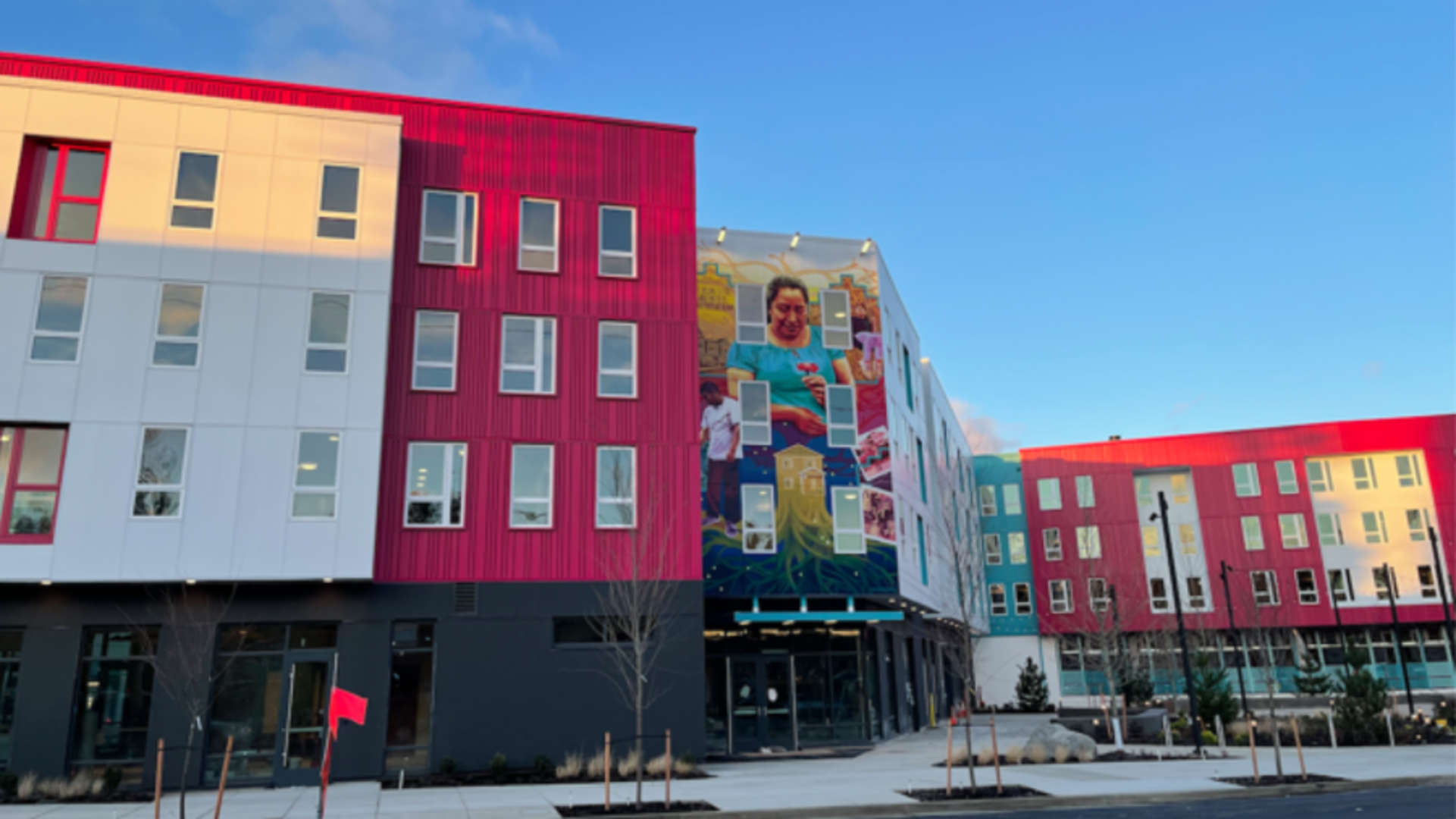 Bond Oversight Committee Meeting | 2023 | Portland's Housing Bond
[Speaker Notes: Highlight community engagement efforts, including outreach strategy and any engagement that has been conducted to date to inform project design and future marketing/lease-up. This may include summarizing feedback heard from groups reached, dates, locations, etc.]
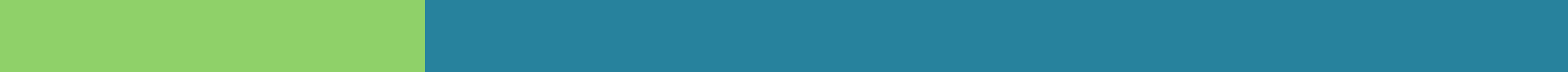 Project Funding Sources
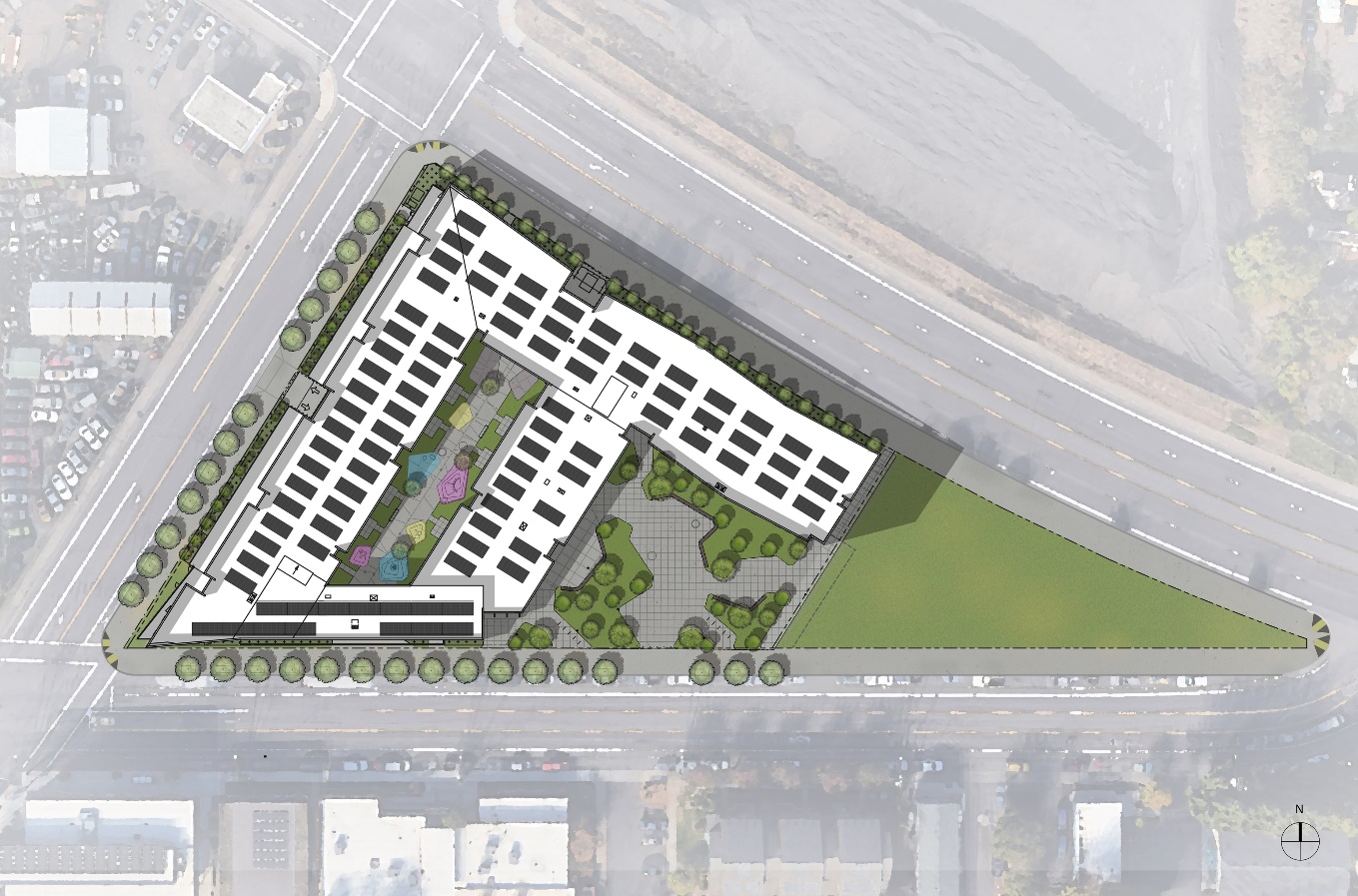 Portland’s Housing Bond funding = $15,020,934
Bond Oversight Committee Meeting | 2023 | Portland's Housing Bond
Describe any material changes that have occurred since funding award 

Awarded RLRA for 10 PSH units

Market conditions: interest rates increases, lumber and material cost escalations, labor shortages, disruptions to supply chain 

Project schedule: TCO and CO had been impacted due in part to market conditions listed above.
Material Changes
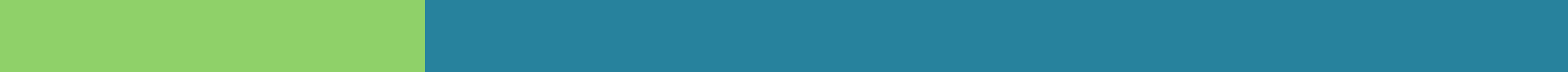 23
Bond Oversight Committee Meeting | 2023 | Portland's Housing Bond
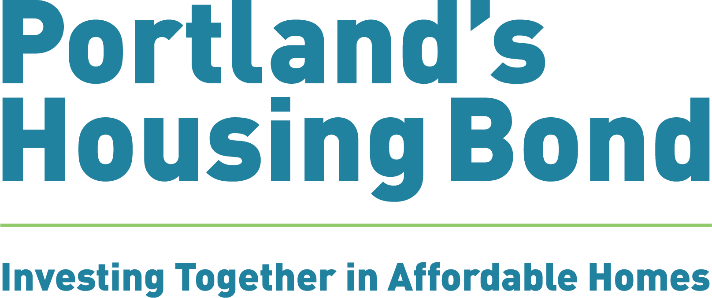 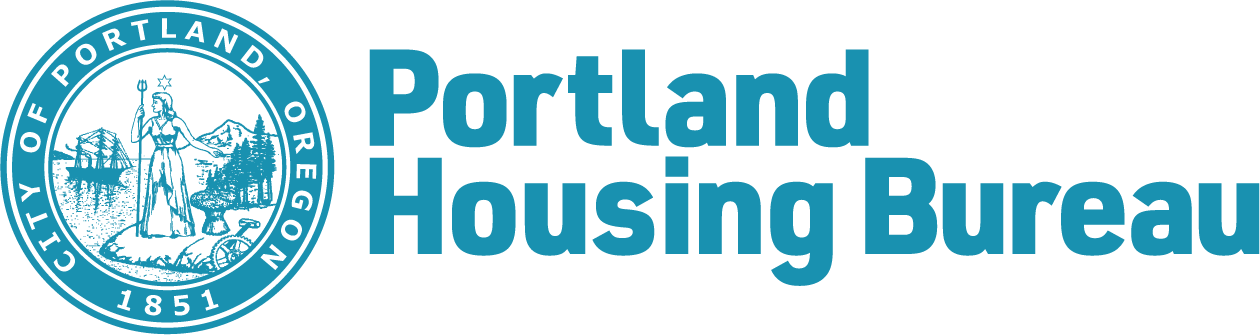 Interim Director’s Update
Bond Oversight Committee Meeting | 2/2/2023 | Portland's Housing Bond
Closing Remarks
Next Meeting Date: April 6, 2023
Bond Oversight Committee Meeting | 2/2/2023 | Portland's Housing Bond